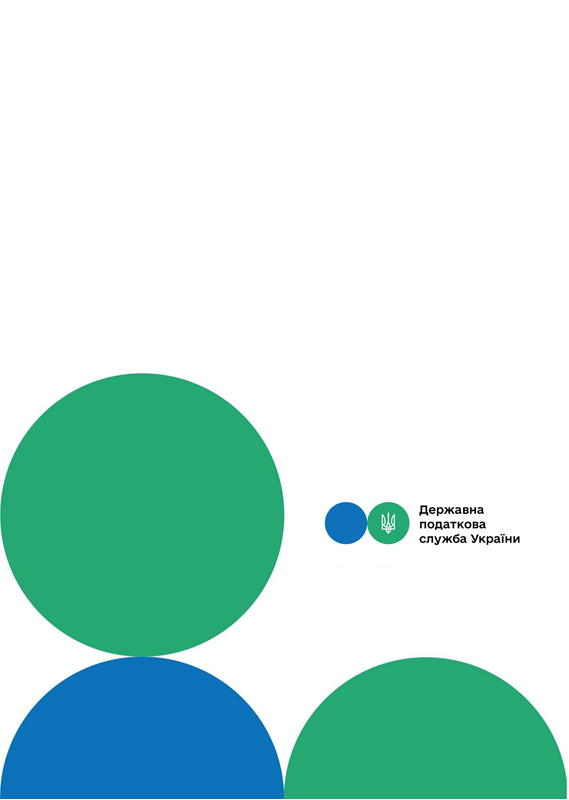 Головне управління ДПС у м. Києві
Друзі, підписуйтеся на офіційні сторінки Державної податкової служби України у соціальних мережах, де ви зможете переглянути новини, актуальні роз'яснення податкових новацій, а також інфографіки, коментарі керівництва, фахівців служби! Буде корисно та цікаво!
Спілкуйтеся з податковою службою дистанційно за допомогою сервісу  «InfoTAX»:
Чи необхідно подавати річну податкову декларацію про майновий стан і доходи фізичній особі, яка у звітному році отримала дохід від продажу одного легкового автомобіля?
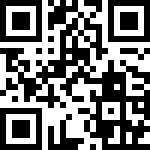 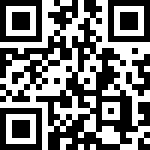 канал ДПС «Telegram»
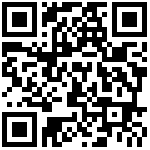 сторінка на «Youtube» каналі ДПС
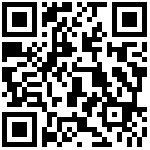 сторінка ДПС на «Facеbook»
Офіційний веб-портал  Державної податкової  служби України: tax.gov.ua
Інформаційно-довідковий департамент ДПС: 0-800-501-007
Березень 2023
3
тРАВ
Дохід, отриманий платником податку від продажу (обміну) протягом звітного (податкового) року другого об’єкта рухомого майна у вигляді легкового автомобіля та/або мотоцикла, та/або мопеда, підлягає оподаткуванню за ставкою, визначеною п. 167.2 ст. 167 ПКУ.
	Дохід, отриманий платником податку від продажу (обміну) протягом звітного (податкового) року третього та наступних об’єктів рухомого майна у вигляді легкового автомобіля та/або мотоцикла, та/або мопеда або іншого транспортного засобу підлягає оподаткуванню за ставкою 18 відс., визначеною п. 167.1 ст. 167 ПКУ.
	Дохід, отриманий платником податку від продажу (обміну) протягом звітного (податкового) року третього та наступних об’єктів рухомого майна у вигляді легкового автомобіля та/або мотоцикла, та/або мопеда або іншого транспортного засобу, може бути зменшений на вартість такого об’єкта рухомого майна, що була задекларована особою як об’єкт декларування у порядку одноразового (спеціального) добровільного декларування, відповідно до підрозд. 9 прим. 4 розд. XX «Перехідні положення» ПКУ.
	Відповідно до абзацу третього п. 173.1 ст. 173 ПКУ дохід від продажу (обміну) легкового автомобіля, мотоцикла, мопеда визначається виходячи з ціни, зазначеної у договорі купівлі-продажу (міни), але не нижче середньоринкової вартості відповідного транспортного засобу або не нижче його ринкової вартості, визначеної згідно із законом (за вибором платника податку).
Головне   управління   ДПС  у м. Києві  повідомляє,  що подавати річну податкову декларацію про майновий стан і доходи не потрібно у випадку якщо фізична особа отримала дохід від продажу (обміну) протягом звітного (податкового) року одного з об’єктів рухомого майна у вигляді легкового автомобіля, оскільки такий дохід відповідно до п. 173.2 ст. 173 Податкового кодексу України не оподатковується податком на доходи фізичних осіб, тобто у фізичної особи не виникає обов’язку щодо сплати податку.
	Оподаткування доходів фізичних осіб регламентується розд. IV Податкового кодексу України, згідно з пп. 164.2.4 п. 164.2 ст. 164 ПКУ якого до загального місячного (річного) оподатковуваного доходу платника податку включається частина доходів від операцій з майном, розмір якої визначається згідно з положеннями ст.ст. 172 – 173 ПКУ.
	Порядок оподаткування операцій з продажу або обміну об’єктів рухомого майна визначено ст. 173 ПКУ, відповідно до абзацу першого п. 173.1 якої дохід платника податку від продажу (обміну) об’єкта рухомого майна протягом звітного податкового року оподатковується за ставкою 5 відс., визначеною в п. 167.2 ст. 167 ПКУ.
	Згідно з п. 173.2 ст. 173 ПКУ як виняток із положень п. 173.1 ст. 173 ПКУ, дохід, отриманий платником податку від продажу (обміну) протягом звітного (податкового) року одного з об’єктів рухомого майна у вигляді легкового автомобіля та/або мотоцикла, та/або мопеда, не підлягає оподаткуванню.
1
2